Acoustic Measurement Setup
Bhupatindra Malla, Ephraim Gutmark
University of Cincinnati
1
Far-field Acoustic Measurements
Azimuthal Angles
ɸ = 0
ɸ = 90
Downstream Angle
 = 150
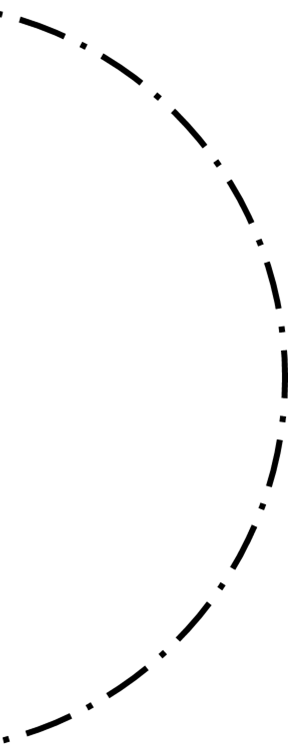 ɸ = 180
Farfield Mic Array
      Position
Flow 
Direction
Ramp
Ramp(absent in baseline case)
Expanding side
Nozzle Exit
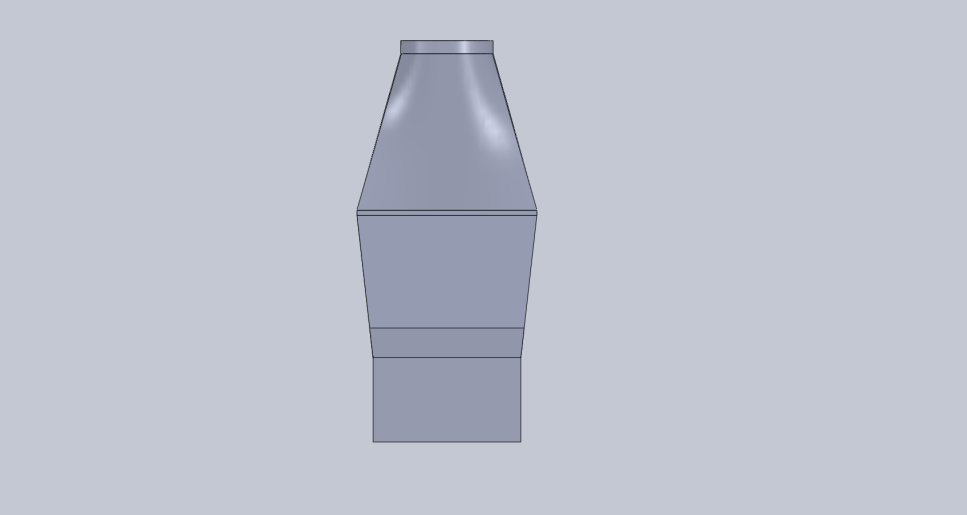 11.25ft
 = 90
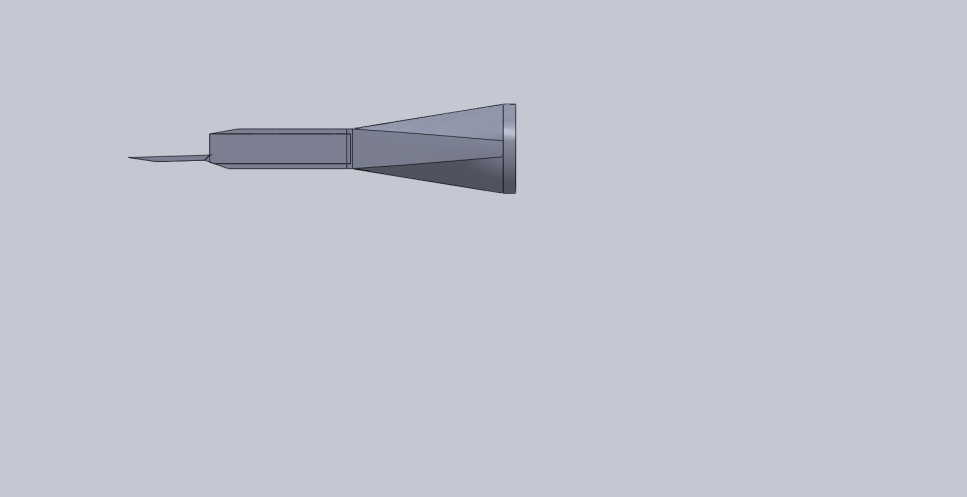 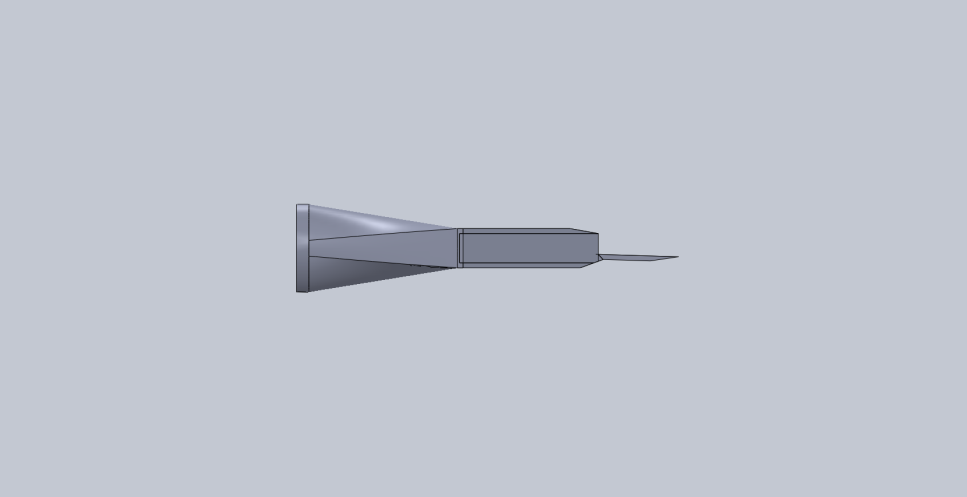 Data File:
.mat format.
Contains variable “p” with pressure measurements.
Each column of data corresponds to one microphone.
Nozzle Centerline
ɸ = 0
Reflected
Side
ɸ = 180
Shielded
Side
ɸ = 90
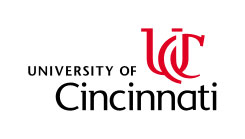  = 35
Upstream Angle
Acquisition Frequency = 204.8kHz
Near-field Microphone Arrangement
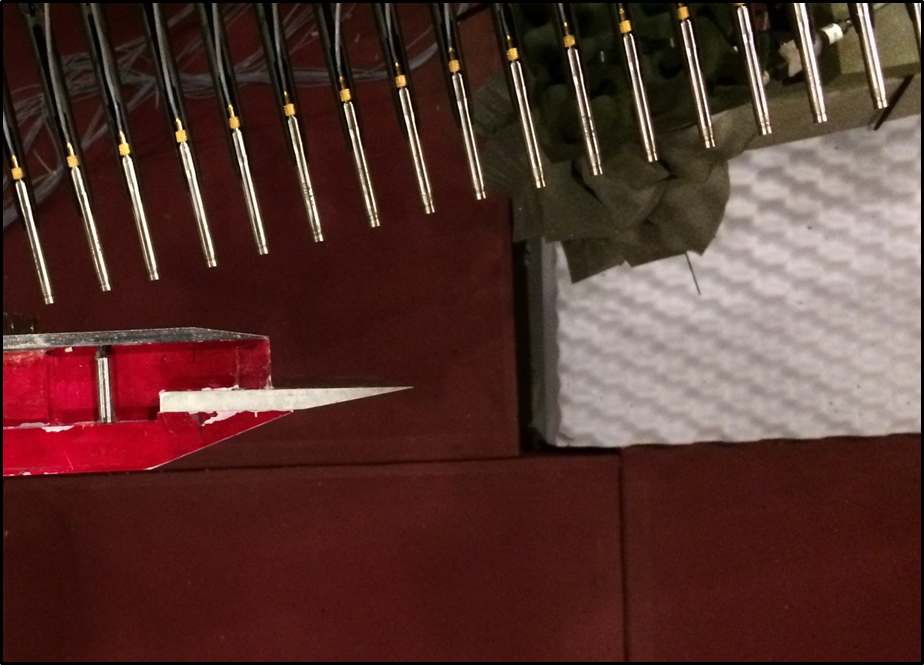 Traverse
 Direction
1”
1.5”
15
FLOW
30”
Ramp(absent in 
baseline case)
Nozzle Exit
20”
Mic Array on along ɸ = 0,
Minor axis plane
Near-field Microphone Grid
1.5”
15
Mics: ¼” B&K 4954 Free-field Condenser Mics 
 Acquisition Frequency = 204.8kHz
 Linear array of 31 mics with 1” spacing between the mics
 Array is at 15 degrees angle to the non-expanding side of the nozzle.
 Array traverses perpendicular to the microphone array at steps of 1” for 20”.
Y
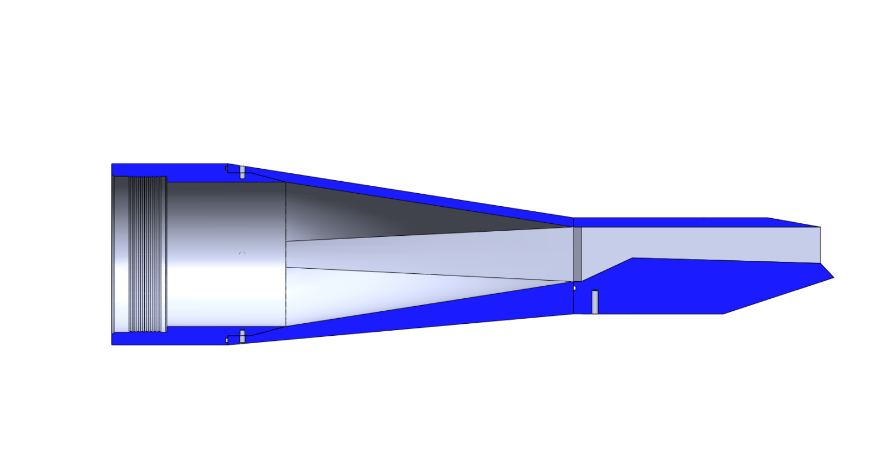 X
3